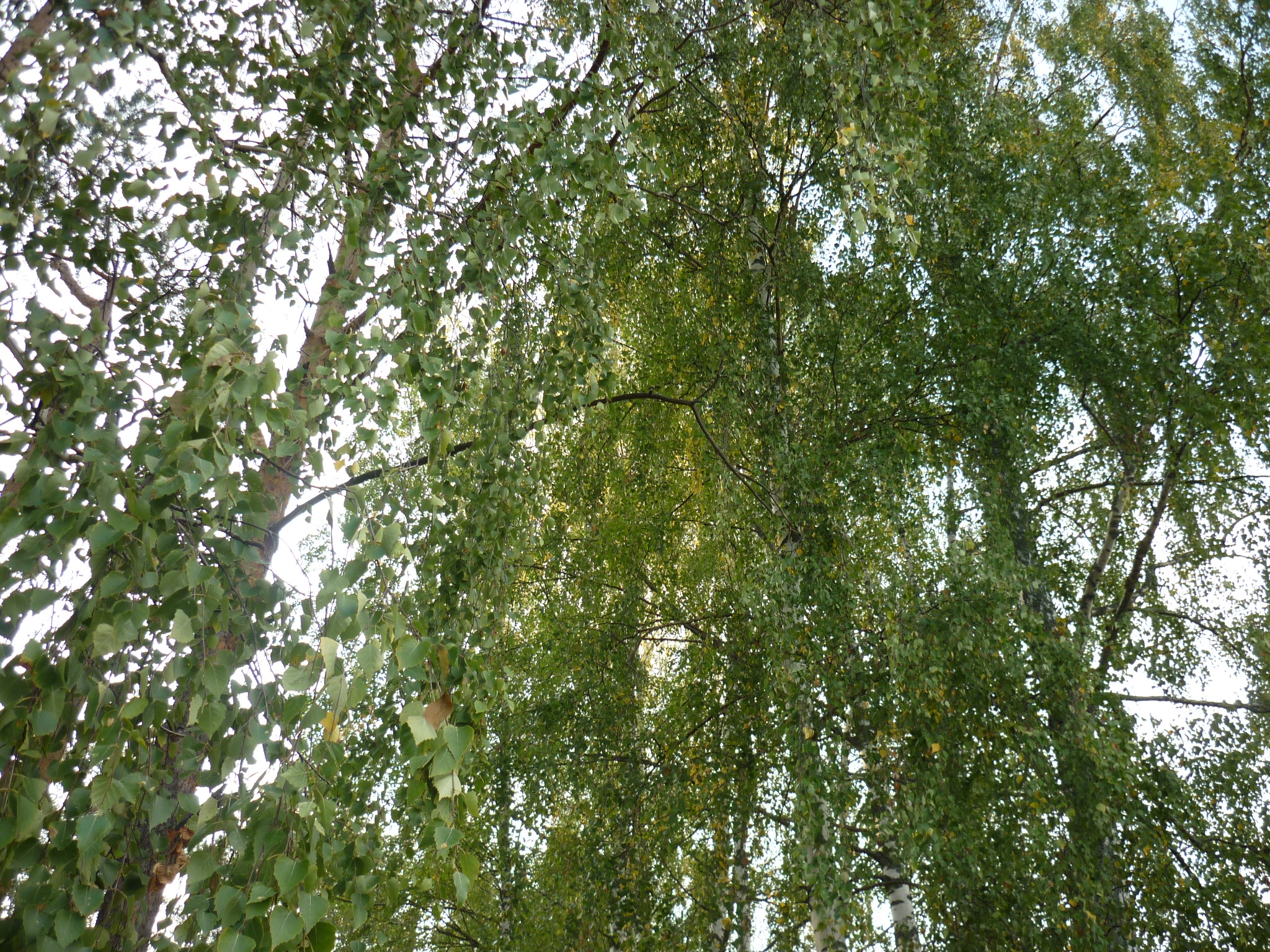 БЮДЖЕТ ДЛЯ ГРАЖДАН к Решению Совета Южского городского поселения «О  бюджете Южского городского поселения на 2017 год и на плановый период 2018 и 2019 годов» от 17.11.2016   № 78
Уважаемые жители Южского городского поселения!
Закончена работа над самым важным документом города -  бюджетом Южского городского поселения на 2017 год и на плановый период 2018 и 2019 годов. Его формирование - это сложный процесс, в который должны быть вовлечены все граждане. 
Бюджет разрабатывался в непростых условиях замедления роста экономики как в целом по России, так и в Ивановской области и Южском городском поселении. Вместе с тем, будут обеспечены финансированием все обязательства, взятые городом, в том числе и выполнение майских указов Президента Российской Федерации. 
В работе над бюджетом мы уделили особое внимание повышению открытости и прозрачности этого процесса. Такую задачу перед субъектами Российской Федерации и муниципальными образованиями поставил и глава государства Владимир Путин в своем Бюджетном послании.
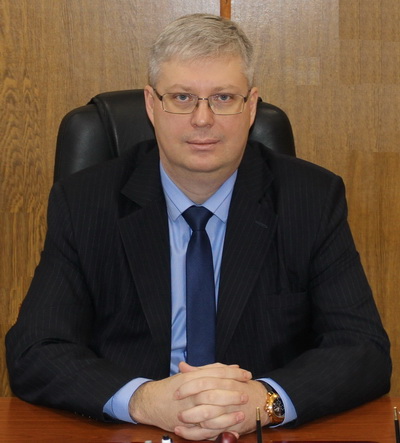 Главный финансовый документ Южского городского поселения рассматривался на заседаниях Совета Южского городского поселения, в рамках публичных слушаний, обсуждался на встречах с общественностью. При этом для нас важно в доступной форме донести до жителей города информацию о распределении бюджетных средств по приоритетным направлениям социально-экономического развития, о ключевых мероприятиях муниципальных программ Южского городского поселения. Этому призван способствовать «Бюджет для граждан», материалы которого размещены на сайте Администрации Южского муниципального района. Информация на интернет-ресурсе доходчиво раскрывает основные понятия российского законодательства о бюджетном процессе, содержит параметры доходной и расходной частей бюджета Южского городского поселения. Кроме того, подробно изложены основные положения муниципальных программ Южского городского поселения. «Бюджет для граждан» позволит каждому жителю района подробно изучить основные направления расходования бюджета Южского городского поселения по отраслям экономики и социальной сферы, источники доходов. Мы также открыты для ваших замечаний и конструктивных предложений. 

Глава Южского  муниципального района                                                                                                     В. И. Мальцев
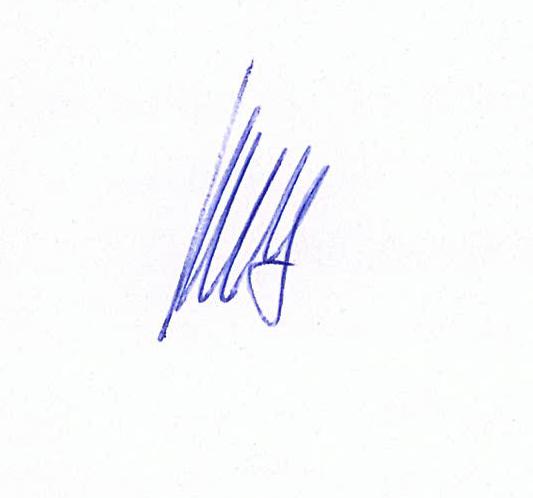 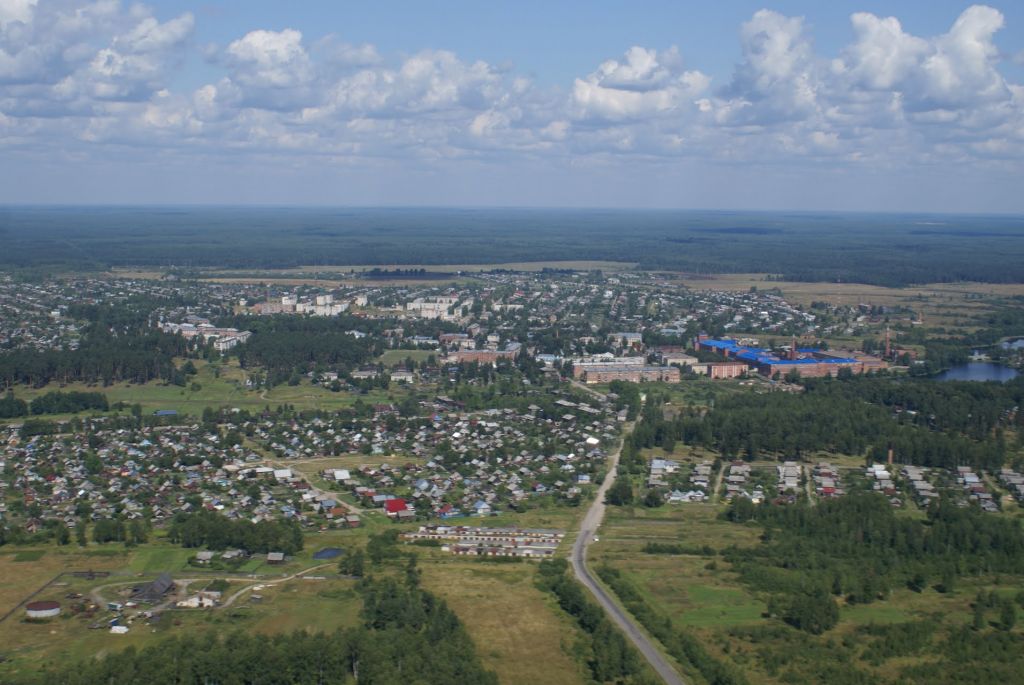 город Южа
Южское городское поселение
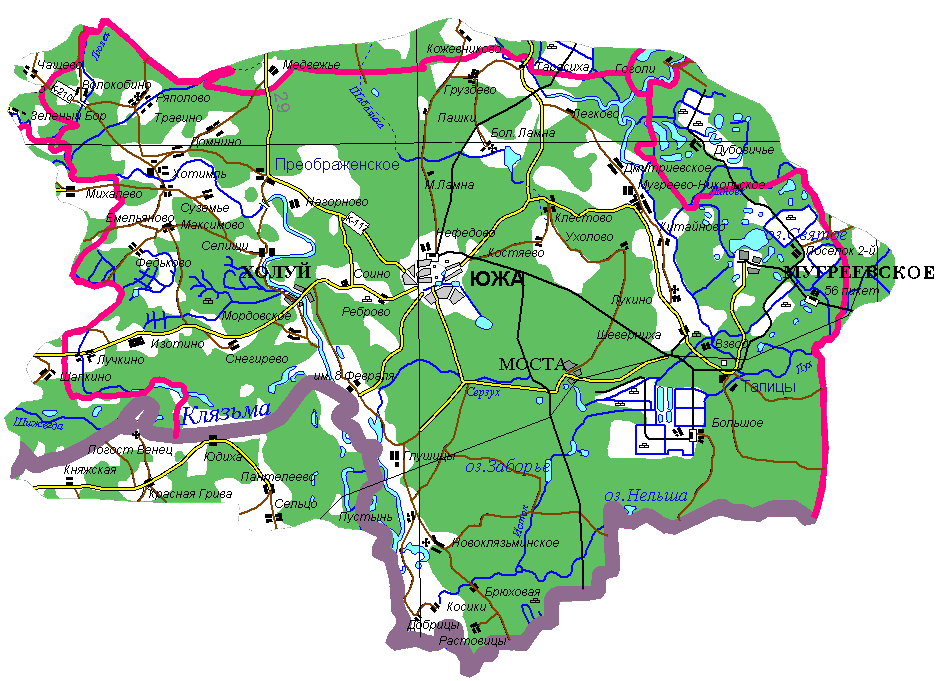 Территория –  1 340 кв. км. 
Численность населения на 01.01.2016– 13,6 тыс. человек
ЧТО ТАКОЕ «БЮДЖЕТ ДЛЯ ГРАЖДАН»?
«Бюджет для граждан» – аналитический документ, разрабатываемый в целях предоставления гражданам актуальной информации о проекте бюджета Южского городского поселения в формате, доступном для широкого круга пользователей. В представленной информации отражены положения проекта бюджета Южского городского поселения на предстоящий  2017 год и плановый период 2018 и 2019 годов.
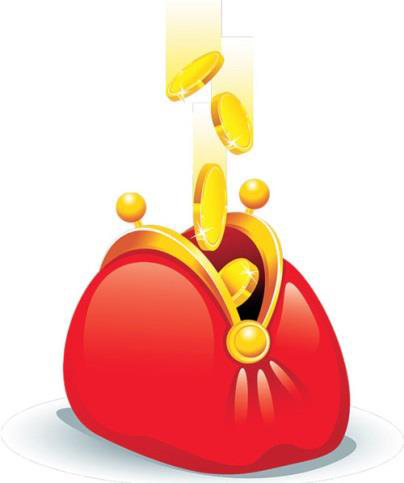 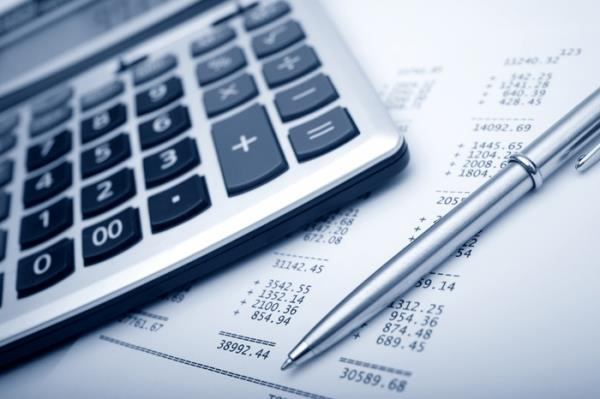 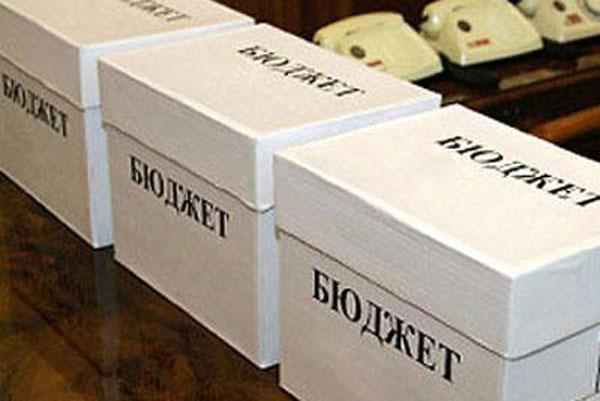 «Бюджет для граждан» нацелен на получение обратной связи от граждан, которым интересны современные проблемы муниципальных  финансов в Южском городском поселении.
ЧТО ТАКОЕ БЮДЖЕТ ?
БЮДЖЕТ - форма образования и расходования денежных средств, предназначенных для финансового обеспечения задач и функций государства и местного самоуправления.
ДОХОДЫ БЮДЖЕТА  - поступающие в бюджет денежные средства.
РАСХОДЫ БЮДЖЕТА - выплачиваемые из бюджета денежные средства.
Если расходы бюджета превышают доходы, то бюджет формируется с дефицитом. При дефицитном бюджете растет долг и (или) снижаются остатки. Превышение доходов над расходами образует профицит. При профицитном бюджете снижается долг и (или) растут остатки. Сбалансированность бюджета по доходам и расходам – основополагающее требование, предъявляемое к органам, составляющим и утверждающим бюджет.
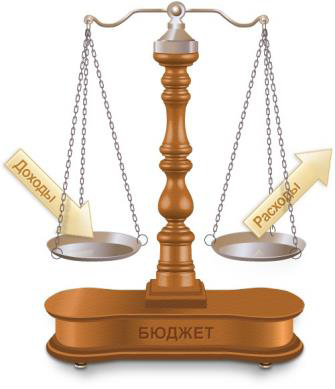 НА ЧЕМ ОСНОВЫВАЕТСЯ СОСТАВЛЕНИЕ  БЮДЖЕТА ГОРОДА?
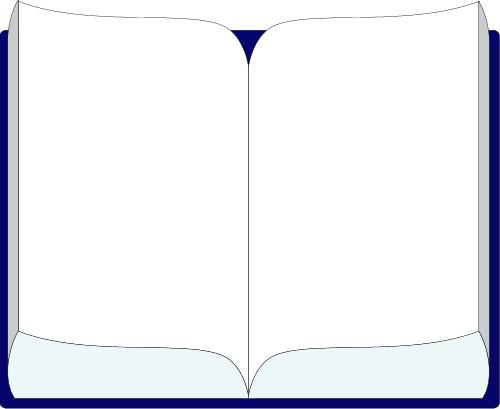 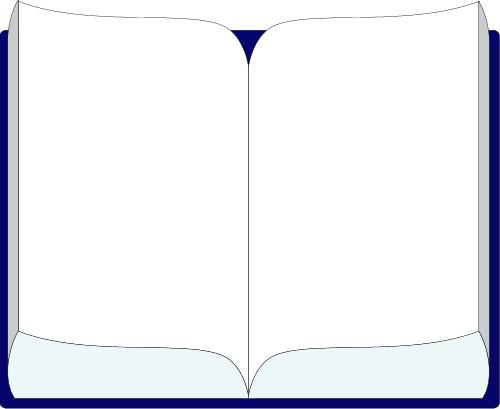 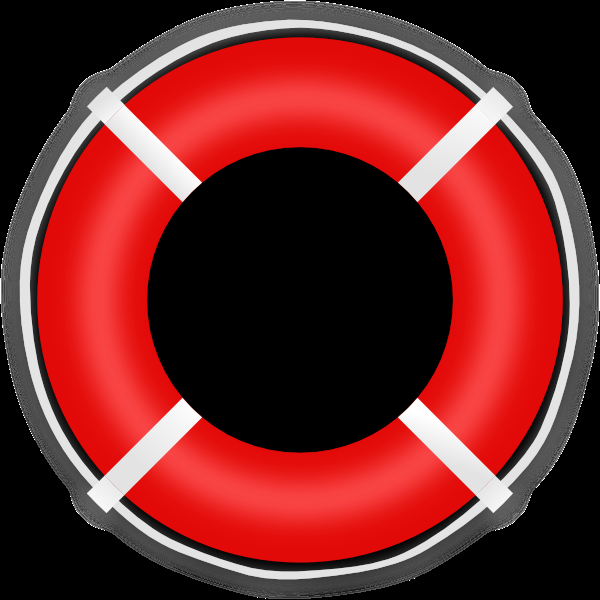 Прогноз социально- экономического развития 
Южского городского поселения
Бюджетное послание Президента 
Российской Федерации
БЮДЖЕТ
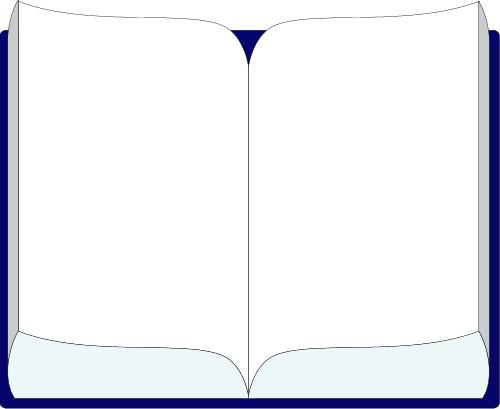 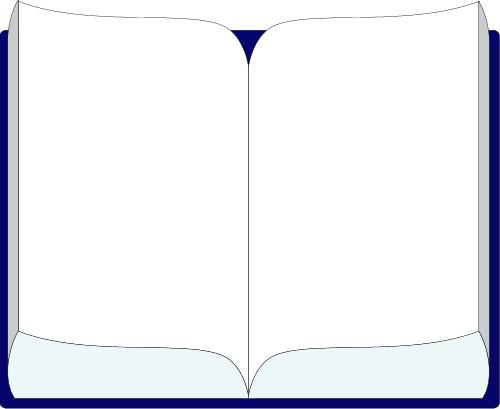 Основные направления бюджетной и налоговой политики Южского городского поселения
Муниципальные  программы Южского городского поселения
ОСНОВНЫЕ НАПРАВЛЕНИЯ БЮДЖЕТНОЙ И НАЛОГОВОЙ ПОЛИТИКИ ЮЖСКОГО ГОРОДСКОГО ПОСЕЛЕНИЯ НА 2017 - 2019 ГОДЫ
 Обеспечение сбалансированности бюджета Южского городского поселения без роста долговой нагрузки. 
Увеличение доходной базы Южского городского поселения за счет развития малого и среднего предпринимательства и увеличение численности занятых в секторе экономики. 
Реализация задач, поставленных в указах Президента Российской Федерации.
Повышение эффективности бюджетных расходов.
Повышение качества муниципальных услуг и обеспечение возможности для населения Южского городского поселения получить качественные услуги в различных сферах. 
Создание условий для улучшения доступа населения города к культурным ценностям.
 Развитие физической культуры и массового спорта, обеспечение доступности занятий спортом для всех слоев населения, содействие развитию туризма.
 Оптимизация функций местного самоуправления и организационной структуры исполнительно-распорядительных органов местного самоуправления Южского муниципального района
ПРОГНОЗ 
СОЦИАЛЬНО-ЭКОНОМИЧЕСКОГО РАЗВИТИЯ 
Южского городского поселения
в 2017году
Объём инвестиций увеличится на 3%
Промышленное производство вырастет на 5%
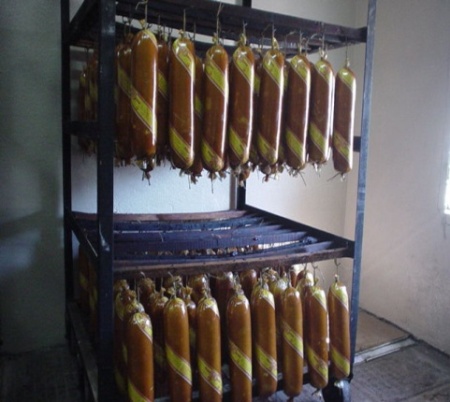 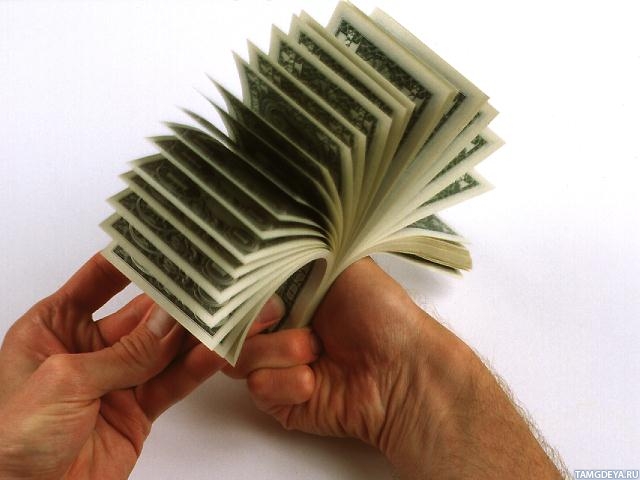 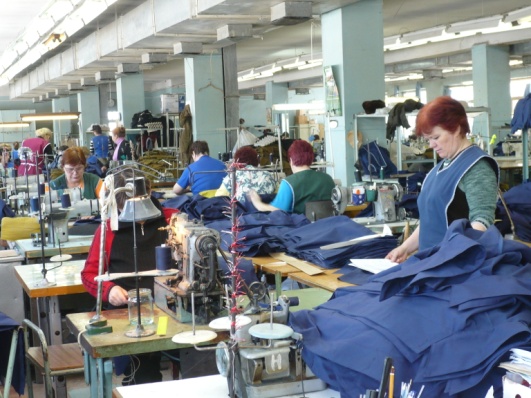 Оборот розничной торговли увеличится на 5,2%. Объём платных услуг вырастет на 2%
Рост средней заработной платы составит 3,5%
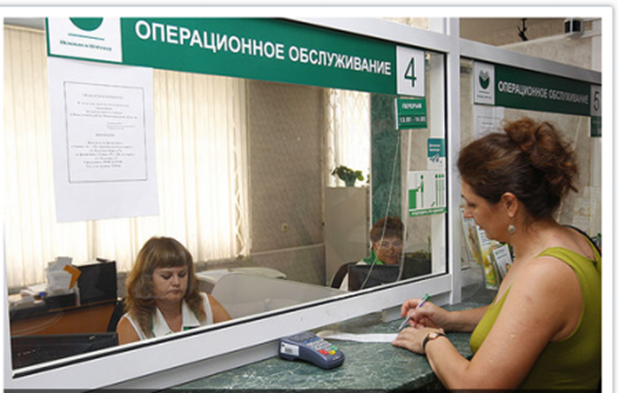 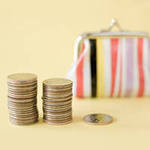 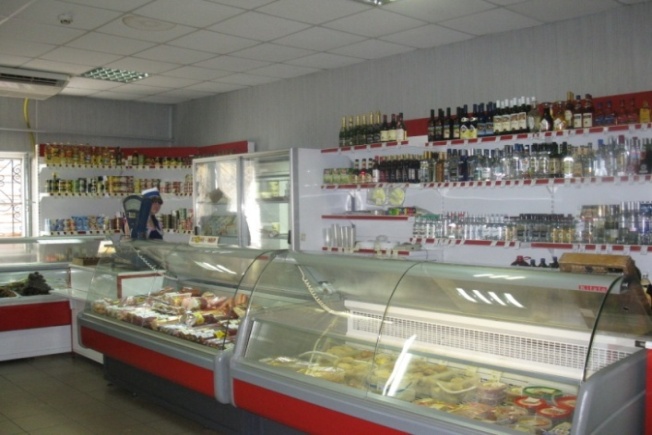 ОСНОВНЫЕ ХАРАКТЕРИСТИКИ БЮДЖЕТА ЮЖСКОГО ГОРОДСКОГО ПОСЕЛЕНИЯ НА 2017 - 2019 ГОДЫ                                                                   (млн. руб).
СТРУКТУРА ДОХОДОВ БЮДЖЕТА В 2017 ГОДУ
Налоговые доходы 	

Доходы от предусмотренных законодательством Российской Федерации о налогах и сборах федеральных налогов и сборов, в том числе от налогов, предусмотренных специальными налоговыми режимами, региональных и местных налогов, а также пеней и штрафов по ним.
Неналоговые доходы 	
Поступающие в бюджет платежи за оказание муниципальных услуг, за пользование природными ресурсами, за пользование муниципальной собственностью, от продажи муниципального имущества, а также платежи в виде штрафов и иных санкций за нарушение законодательства.
Безвозмездные поступления 
      
  Дотации, субсидии, субвенции, иные межбюджетные трансферты из регионального бюджета, а также безвозмездные поступления от физических и юридических лиц, в том числе добровольные пожертвования.
Структура налоговых доходов бюджета города в 2017 году
[Speaker Notes: Слайд №4]
Структура неналоговых доходов бюджета города в 2017  году
[Speaker Notes: Слайд №5]
СТРУКТУРА РАСХОДОВ БЮДЖЕТА НА 2017 ГОД
[Speaker Notes: Слайд №7]
БЮДЖЕТ ЮЖСКОГО ГОРОДСКОГО ПОСЕЛЕНИЯНА 2017 ГОД – ПРОГРАММНЫЙ БЮДЖЕТ
Бюджет Южского городского поселения на 2017 год сформирован в программной структуре расходов на основе 4-х муниципальных программ Южского городского поселения. Муниципальная  программа Южского городского  поселения – это комплекс мероприятий, увязанных по ресурсам, срокам и исполнителям, направленных на достижение целей социального и экономического развития Южского городского поселения в определенной сфере. 
Муниципальная программа имеет цель, мероприятия и показатели эффективности, направленные на достижение заданного результата. При этом значение каждого показателя является индикатором по конкретному направлению деятельности и сигнализирует о плохом или хорошем результате, необходимости принятия новых решений.
Перечень муниципальных программ Южского городского поселения
Развитие культуры в  Южском городском поселении.
Развитие инфраструктуры и улучшение жилищных условий граждан.
Безопасный город.
Поддержка граждан  (семей) в приобретении жилья в Южском городском поселении.
[Speaker Notes: Слайд №9]
РАСХОДЫ НА РЕАЛИЗАЦИЮ МУНИЦИПАЛЬНЫХ ПРОГРАММ ЮЖСКОГО ГОРОДСКОГО ПОСЕЛЕНИЯ НА 2017 ГОД
Муниципальная программа «Развитие инфраструктуры и улучшение жилищных условий граждан»
Всего расходы по программе на 2017 год 38,8 млн.руб..
Цели программы
Обеспечение устойчивого функционирования жилищно-коммунального хозяйства города.
Улучшение качества жизни, включая качество жилой среды и повышения, в связи с этим, инвестиционной привлекательности самого Южского  городского поселения.
Совершенствование эстетического облика города в соответствии с экологическими и санитарно-гигиеническими требованиями.
Развитие дорожно-транспортной сети и повышение эффективности работы пассажирского автотранспорта.
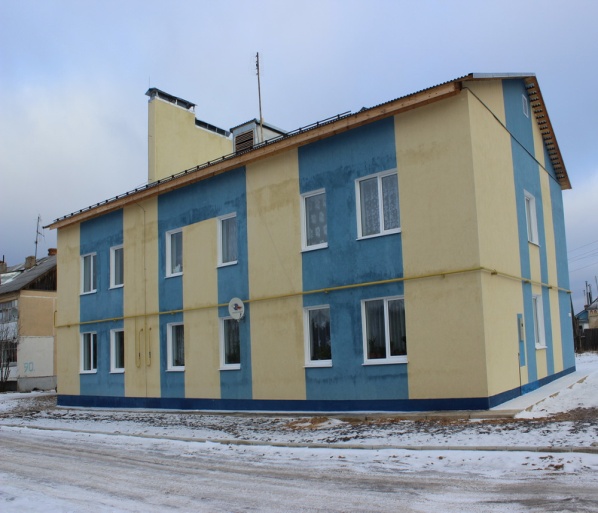 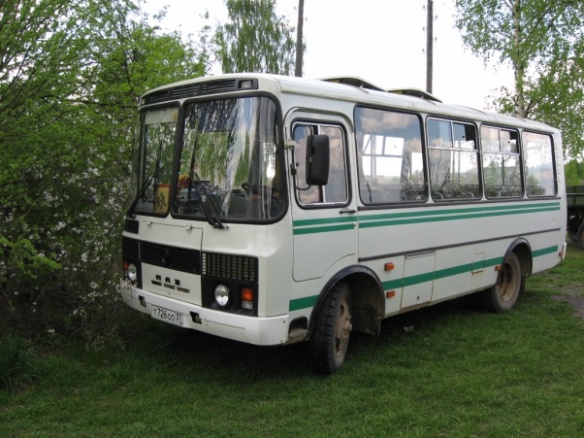 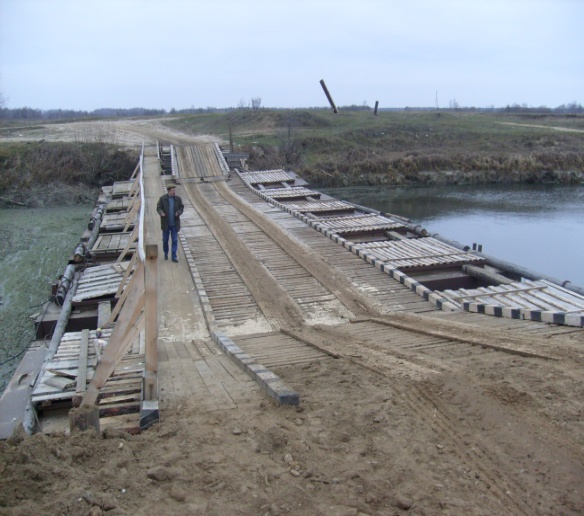 Перечень подпрограмм муниципальной программы «Развитие инфраструктуры и улучшение жилищных условий граждан»
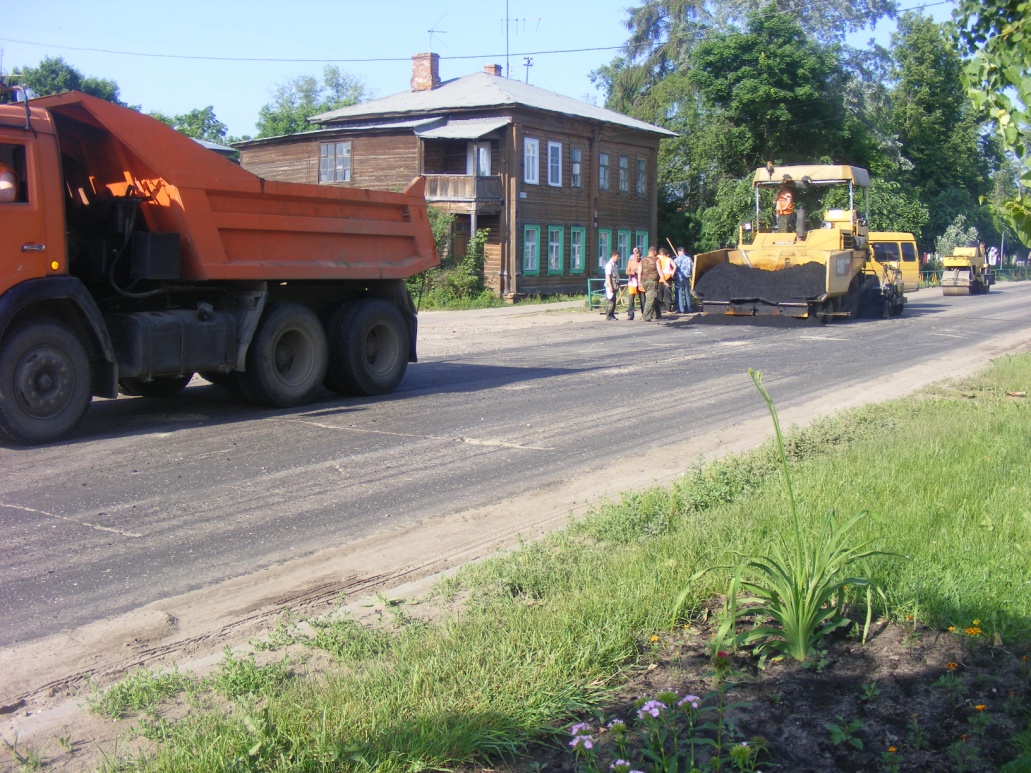 1.Улучшение коммунального обслуживания и жилищных условий граждан Южского городского поселения 1,8 млн.руб..
2. Благоустройство и озеленение Южского городского поселения 14,7 млн.руб..
3.Дорожная деятельность и транспортное обслуживание населения Южского городского поселения 17,4 млн.руб..
4.Повышение безопасности дорожного движения в Южском городском поселении 0,4 млн.руб..
5.Предоставление субсидии и на возмещение части затрат, связанных с организацией транспортного обслуживания населения автомобильным транспортом общего пользования на муниципальных маршрутах на территории Южского городского поселения Южского муниципального района 1,9 млн.руб..
6.Предоставление субсидий юридическим лицам, индивидуальным предпринимателям, оказывающим услуги по помывке населения в общих отделениях бани на территории Южского городского поселения Южского муниципального района 2,4 млн.руб..
7.Управление и распоряжение муниципальным имуществом и земельными ресурсами Южского городского поселения 0,2 млн.руб..
Целевые индикаторы (показатели) реализации Программы
Муниципальная программа «Развитие культуры в Южском городском поселении»
Всего расходы по программе на 2017 год 14,2 млн. руб..
Цели программы:

- Создание в Южском городском поселении благоприятного социального климата и условий для  развития правовых, социально-экономических и организационных условий для самореализации духовно-нравственного и физического развития населения. 
- Совершенствование системы социальной поддержки отдельных категорий граждан, повышение возможностей их развития в различных сферах жизнедеятельности.
- Социализация и совершенствование системы интеграции отдельных групп населения, повышение эффективности молодежной политики.
Перечень подпрограмм
1. Поддержка деятельности общественных объединений, обеспечение прав и возможностей отдельных категорий граждан 0,1 млн. руб..
2. Поддержка интеллектуального, творческого духовно-нравственного и физического развития населения 14,1 млн. руб..
3. Выставочная деятельность 0,03 млн.руб..
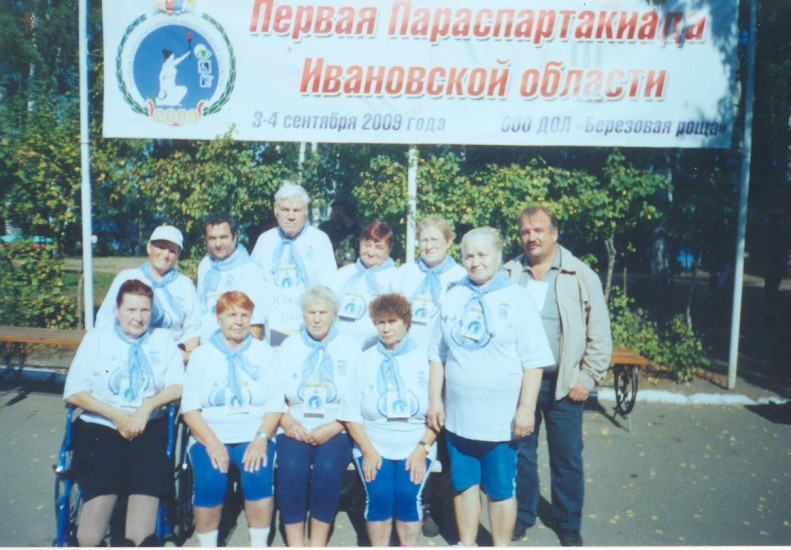 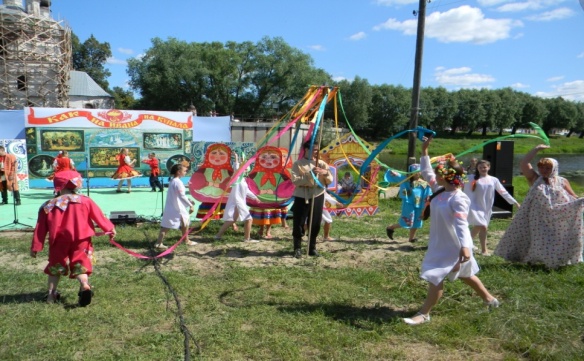 Целевые индикаторы (показатели) реализации Программы
Муниципальная программа «Безопасный город»
Расходы по программе на 2017 год  0,5 млн.руб.
Цели программы
         Обеспечение безопасности населения Южского городского поселения

Перечень подпрограмм


1.Профилактика правонарушений, терроризма и экстремизма, а так же минимизация и (или) ликвидация последствий проявления терроризма и экстремизма на территории Южского городского поселения .


2.Пожарная безопасность, развитие системы гражданской обороны, защита населения и территории Южского городского поселения от чрезвычайных ситуаций.
Целевые индикаторы (показатели) реализации Программы
Муниципальная программа «Поддержка граждан (семей) в приобретении жилья в Южском городском поселении»
Срок реализации Программы 2017– 2019 годы
Всего расходы на реализацию программы в 2017 году 1,0 млн.руб.
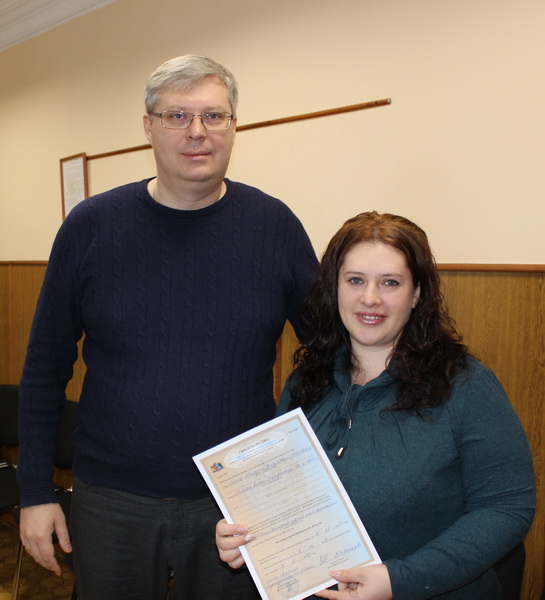 Цели программы:
Поддержка платежеспособного спроса на жилье, в том числе с помощью ипотечного  жилищного кредитования: 
-улучшение жилищных условий молодых семей путем оказания содействия за счет средств федерального, областного  и местного бюджетов;
- -улучшение жилищных условий с помощью мер государственной поддержки в сфере ипотечного  жилищного кредитования.
Перечень  подпрограмм:
Обеспечение жильем молодых семей в Южском городском поселении.
2. Поддержка граждан в сфере ипотечного  жилищного кредитования в Южском городском поселении
Целевые индикаторы (показатели) реализации Программы
Заседание Общественного совета Южского муниципального района
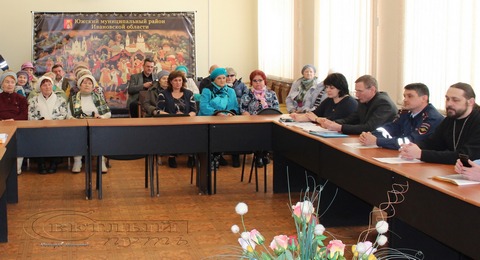 Проект бюджета Южского городского поселения прошел обсуждение на заседании Общественного совета Южского муниципального района и был одобрен к принятию (Протокол от 15 декабря 2016 года размещен на сайте Администрации Южского муниципального района).
Материалы подготовлены Финансовым отделом Администрации Южского муниципального района
Контактная информация:
Адрес: Ивановская область, г. Южа, ул. Советская, дом 13
Тел.: 8(49347) 2-19-43
Факс: 8(49347) 2-34-05

Адрес электронной почты:
finotdel.uzha@mail.ru

Официальный сайт Южского муниципального района:
http://yuzha.ru

График работы
Финансового отдела:
Пн-чт с 8.20 до 17.25
Пт с 8.20 до 16.10